Понятие «самосознание». Структура самосознания
Люди отличаются от всего остального, что создано на планете Земля, важнейшим свойством - самосознанием. Наличие самосознания является обязательным условием сформированной личности. 

Самосознание - осознание и оценка человеком самого себя как субъекта практической и познавательной деятельности, как личности (то есть своего нравственного облика и интересов, ценностей, идеалов и мотивов поведения).
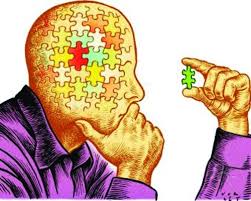 Критерии самосознания:
выделение себя из среды, сознание себя как субъекта, автономного от среды (физической среды, социальной среды);
осознание своей активности - «Я, управляю собой»;
осознание себя «через другого» («То, что я вижу в других, это может быть и моё качество»);
моральная оценка себя, наличие рефлексии - осознание своего внутреннего опыта.
Структура Самосознания
В структуре самосознания можно выделить:   1. осознание близких и отдаленных целей, мотивов своего «Я» («Я как действующий субъект»);   2. осознание своих реальных и желаемых качеств («Реальное Я» и «Идеальное Я»);   3.  познавательные, когнитивные представления о себе («Я как наблюдаемый объект»);    4. эмоциональное, чувственное представление о себе.Таким образом, самосознание включает в себя:1. самопознание (интеллектуальный аспект познания себя);2. самоотношение (эмоциональное отношение к самому себе).
В структуре самосознания можно выделить 4 уровня: 
в непосредственно-чувственный уровень - самоощущение, самопереживание психосоматических процессов в организме и собственных желаний, переживаний, состояний психики, в результате достигается простейшая самоидентификация личности;
в целостно-образный, личностный уровень - осознание себя как деятельного начала, проявляется как самопереживание, самоактуализация, отрицательная и положительная идентификация и поддержание аутоидентичности своего «Я»;
рефлексивный, интеллектуально-аналитический уровень - осознание личностью содержания собственных мыслительных процессов личности, в результате возможно самонаблюдение, самоосмысление, самоанализ, саморефлексия;
целенаправленно-деятельный уровень - своеобразный синтез трех рассмотренных уровней, в результате выполняются регулятивно-поведенческие и мотивационные функции через многочисленные формы самоконтроля, самоорганизации, саморегламентации, самовоспитания, самоусовершенствования, самооценки, самокритики, самопознания, самовыражения.
СПАСИБО ЗАВНИМАНИЕ!